Intro to CS 541 (AI Planning)
http://www.isi.edu/~blythe/cs541

Jim Blythe
Jose Luis Ambite
Yolanda Gil
Due to time limitations we will go through those slide quite quickly in COSC 4368 and will skip some!

with slides edited and added by Dr. Eick
Generating plans
Given:
A way to describe the world
An initial state of the world
A goal description
A set of possible actions to change the world

Find:
A prescription for actions to change the initial state into one that satisfies the goal
Christoph F. Eick
Planning Example: Box World (P7 H1 in 2016)
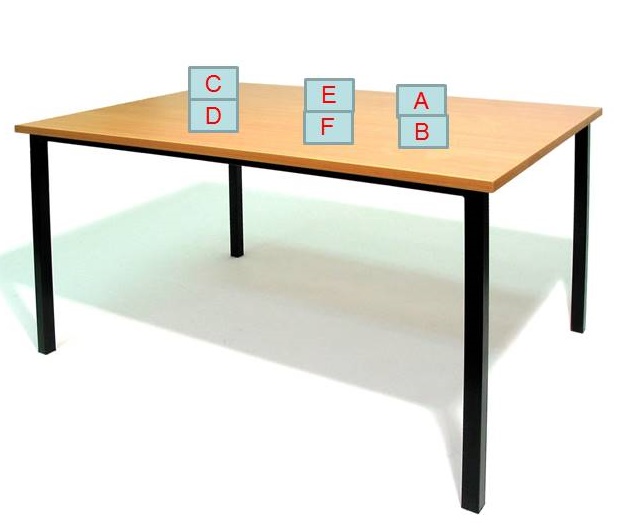 Initial state: {on(C,D), on(D,TABLE), on(E,F), on(F,TABLE), 
 on(A,B), on(B,TABLE), ct(C), ct(E), ct(A)}
Goal State: {on(B,D) and on(D,C))}
Operator: Puton(A,B)
Applications
Mobile robots
A lot of applications are currently developed 
Simulated environments
Goal-directed agents for training or games
Web and grid environments
Composing queries or services
Workflows on a computational grid
Managing crisis situations
E.g. oil-spill, forest fires, urban evacuation, in factories, …
And many more
Factory automation, flying autonomous spacecraft, playing bridge, military planning, …
Christoph F. Eick
Classical Planning (Chapter 10 our textbook)
Logic based, domain-independent; states are sets of logical formulas that are true and operators change the current set of formulas are true.
 Finding an operator sequence is solved using theorem proofing techniques—we give a sketch of such a proof for a boxplot world to be discussed in the next lecture—that transform the initial state to a goal state. STRIPS is one example of such a system…
 Different logical languages are used by different systems, such as propositional calculus, first order predicate calculus,…
 Classical search techniques are embedded into the theorem proofing approach to find a goal state in the space of logical formulas
 Problems with the approach:
 efficiency
 some approaches runs into theoretical problems that are hard to deal with
 scope: framework is too restrictive to solve most real world planning problems
 Some approaches failed miserably for some simple problemsGeneral AI somewhat failed in the 70s and 80s leading to the rise of Expert Systems in the middle 80s….
 However, solvers/theorem provers have become more powerful recently, leading to some progress in domain-independent planning
Representing change
As actions change the world, we want to:

Know how an action will alter the world
Keep track of the history of world states (have we been here before?)
Answer questions about potential world states (what would happen if..?)
The situation calculus (McCarthy 63)
Key idea: represent a snapshot of the world, called a ‘situation’ explicitly. Situations are sets of fluents. 

‘Fluents’ are statements that are true or false in a given situation, e.g. ‘I am at home’

Actions map situations to situations.
S1
S1 = result(go(store), S0)
┐holds(at(home), S1)
S0
go(store)
holds(at(store), S1)
mow_lawn()
S2
holds(at(home), S0)
holds(color(door, red), S0)
Frame problem
I go from home to the store, creating a new situation S’. In S’:
My friend is still at home
The store still sells chips
My age is still the same
Los Angeles is still the largest city in California…

How can we efficiently represent everything that hasn’t changed?
Successor state axioms
skip
Normally, things stay true from one state to the next --
	unless an action changes them:

holds(at(X),result(A,S)) iff A = go(X) 
				         or [holds(at(X),S) and A != go(Y)]

We need one or more of these for every fluent.

Now we can use theorem proving to deduce a plan.
Class dismissed!
Well, not quite..
Theorem proving can be really inefficient for planning

How do we handle concurrent events? uncertainty? metric time? preferences about plans? cost?
Strips (Fikes and Nilsson 71)
For efficiency, separates theorem-proving within a world state   from searching the space of possible states

Highly influential representation for actions:
Preconditions (list of propositions to be true)
Delete list (list of propositions that will become false)
Add list (list of propositions that will become true)
Example problem:
Initial state: at(home), ┐have(beer), ┐have(chips)
Goal:          have(beer), have(chips), at(home)

Actions:

Buy (X):
  Pre: at(store)
  Add: have(X)
Go (X, Y):
  Pre: at(X)
  Del: at(X)
  Add: at(Y)
Frame problem (again)
I go from home to the store, creating a new situation S’. In S’:
The store still sells chips
My age is still the same
Los Angeles is still the largest city in California…

How can we efficiently represent everything that hasn’t changed?
Strips provides a good solution for simple actions
Ramification problem
I go from home to the store, creating a new situation S’. In S’:
I am now in Marina del Rey
The number of people in the store went up by 1
The contents of my pockets are now in the store..

Do we want to say all that in the action definition?
Solutions to the ramification problem
In Strips, some facts are inferred within a world state,
e.g. the number of people in the store

‘primitive’ facts, e.g. at(home) persist between states unless changed. ‘inferred’ facts are not carried over and must be re-inferred.
Avoids making mistakes, perhaps inefficient.
Questions about Strips
What would happen if the order of goals was
	 at(home), have(beer), have(chips) ?

When Strips returns a plan, is it always correct? efficient?

Can Strips always find a plan if there is one?
Example: blocks world (Sussman Anomaly)
Initial:
Goal:
A
C
B
A
B
C
See: https://en.wikipedia.org/wiki/Sussman_Anomaly
State I: (on-table A) (on C A) (on-table B) (clear B) (clear C)

Goal: (on A B) (on B C)
Noah (Sacerdoti 75)
Explicitly views plans as a partial order of steps. Add ordering into the plan as needed to guarantee it will succeed.

Avoids the problem in Strips, that focussing on one subgoal forces the actions that resolve that goal to be contiguous.
skipped!
Nets Of Action Hierarchies
on(a, b)
S
J
on(b, c)
clear(a)
puton(a, b)
S
J
clear(b)
S
J
clear(b)
puton(b, c)
S
J
clear(c)
skipped!
Nets Of Action Hierarchies
on(a, b)
S
J
on(b, c)
clear(a)
puton(a, b)
S
J
clear(b)
S
J
clear(b)
puton(b, c)
S
J
clear(c)
skipped!
Resolve conflicts ‘critic’:
clear(a)
puton(a, b)
S
J
clear(b)
S
J
clear(b)
puton(b, c)
S
J
clear(c)
clear(a)
puton(a, b)
S
J
clear(b)
S
J
clear(b)
puton(b, c)
S
J
clear(c)
skipped!
clear(a)
puton(a, b)
S
J
clear(b)
S
J
clear(b)
puton(b, c)
S
J
clear(c)
clear(a)
puton(a, b)
J
S
clear(b)
puton(b, c)
S
J
clear(c)
skipped!
clear(a)
puton(a, b)
J
S
clear(b)
puton(b, c)
S
J
clear(c)
puton(c, X)
clear(c)
puton(a, b)
J
S
clear(b)
puton(b, c)
S
J
clear(c)
skipped!
Final plan
puton(c, X)
clear(c)
puton(b, c)
puton(a, b)
J
S
clear(b)
Christoph F. Eick
Planning Example: Box World (P7 H1 in 2016)
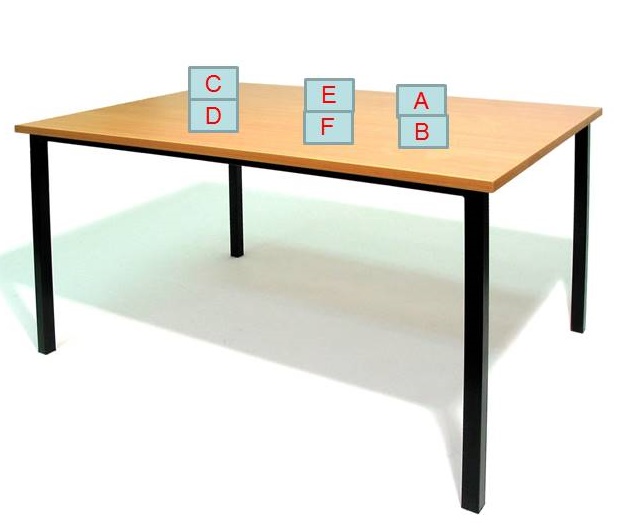 Initial state: {on(C,D), on(D,TABLE), on(E,F), on(F,TABLE), 
 on(A,B), on(B,TABLE), ct(C), ct(E), ct(A)}
Goal State: {on(B,D) and on(D,C))}
Operator: Puton(A,B)
Christoph F. Eick
Plan to Achieve on(D,F)
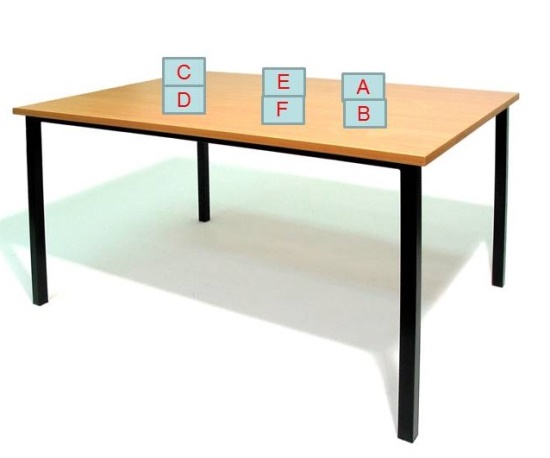 In general, there are two alternatives to accomplish this goal.
A(on(D,F))
Can be achieved in multiple ways:
Puton(E,C), Puton(E,A), Puton(E,Table);  the planner has to be capable to explore all those alternatives.
A(ct(D)ct(F))- PUTON(D,F)
operates on the state with E on A and not the initial state; again 
multiple ways to accomplish ct(D)
by  putting  C “somewhere” exist some of which lead to failure.
A(ct(F))-A(ct(D))-PUTON(D,F)
Goal Tree

on(D,F)
PUTON(E,A)- A(ct(D))-PUTON(D,F)
ct(D)
ct(F)
PUTON(E,A)- PUTON(C,E)-PUTON(D,F)
Remark: Most Planning System use mixtures of domain operators and goal-
oriented planning operators—that are ultimately mapped into domain operators.
Christoph F. Eick
Evolution of the Plan Sequence for HW1 P7
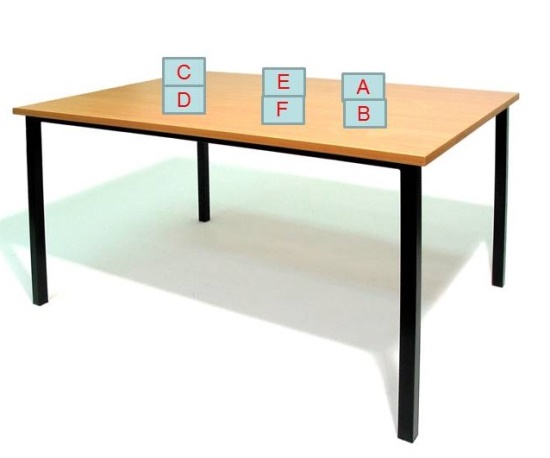 A(on(B,D) and on(D,C))
operates on the state 
with D on C and not
the initial state!
A(on(D,C))-A(on(B,D))
A(ct(C))-PUTON(D,C))-A(on(B,D))
PUTON(C,TABLE)-PUTON(D,C))-A(on(B,D))
PUTON(C,TABLE)-PUTON(D,C))-A(ct(B))-PUTON(B,D)
PUTON(C,TABLE)-PUTON(D,C))-PUTON(A,E)-PUTON(B,D)
Christoph F. Eick
An Alternative PUTON Operator that Allows to Put Blocks on the Table
PUTON($X,$Y)
Constraints: $X$Y, $XTABLE, not(on($X,$Y))
Preconditions: ct($X), ct($Y)  $Y=TABLE
Let $Z be the object, such that on($X,$Z) holds
IF $YTABLE  $ZTABLE THEN
Delete: ct($Y), on($X,$Z)
Add: on($X,$Y), ct($Z)
ELSE IF $Y=TABLE  $ZTABLE 
Delete: on($X,$Z)
Add: on($X,$Y), ct($Z)
ELSE IF$YTABLE  $Z=TABLE 
Delete: ct($Y), on($X,$Z)
Add: on($X,$Y)
Properties of the Box-World:
Every block on “something”
The space on the Table is unlimited
Remark: no 4th ELSE as 
PUTON(A,TABLE) is not 
applicable if $Z=TABLE!
Standardization Efforts in Planning: PDDL
https://en.wikipedia.org/wiki/Planning_Domain_Definition_Language